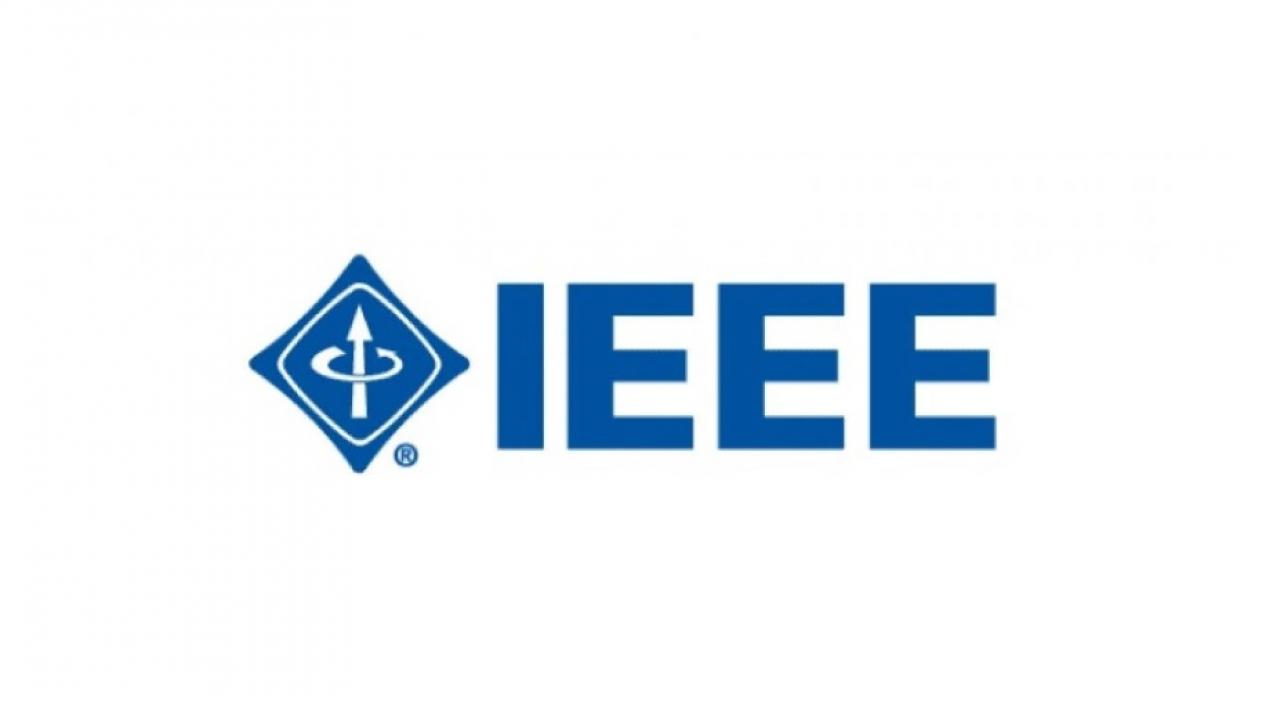 2022 International Conference on 
Smart Information Systems and Technologies
28-30 April, 2022, Nur-Sultan
Title
Section name
Author name, university/company, country
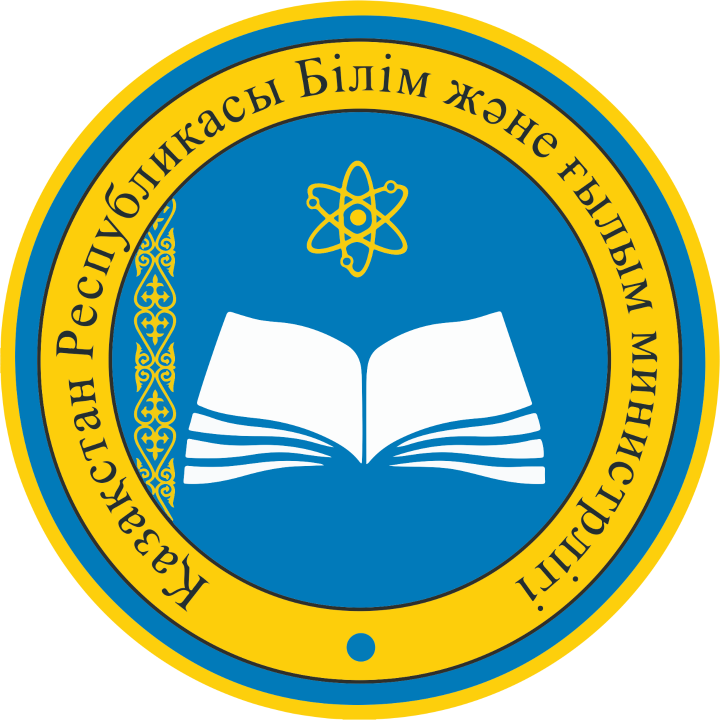 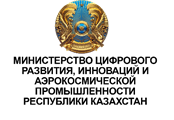 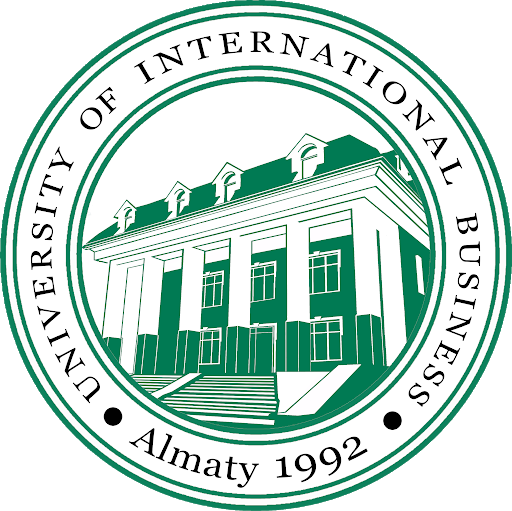 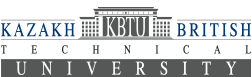 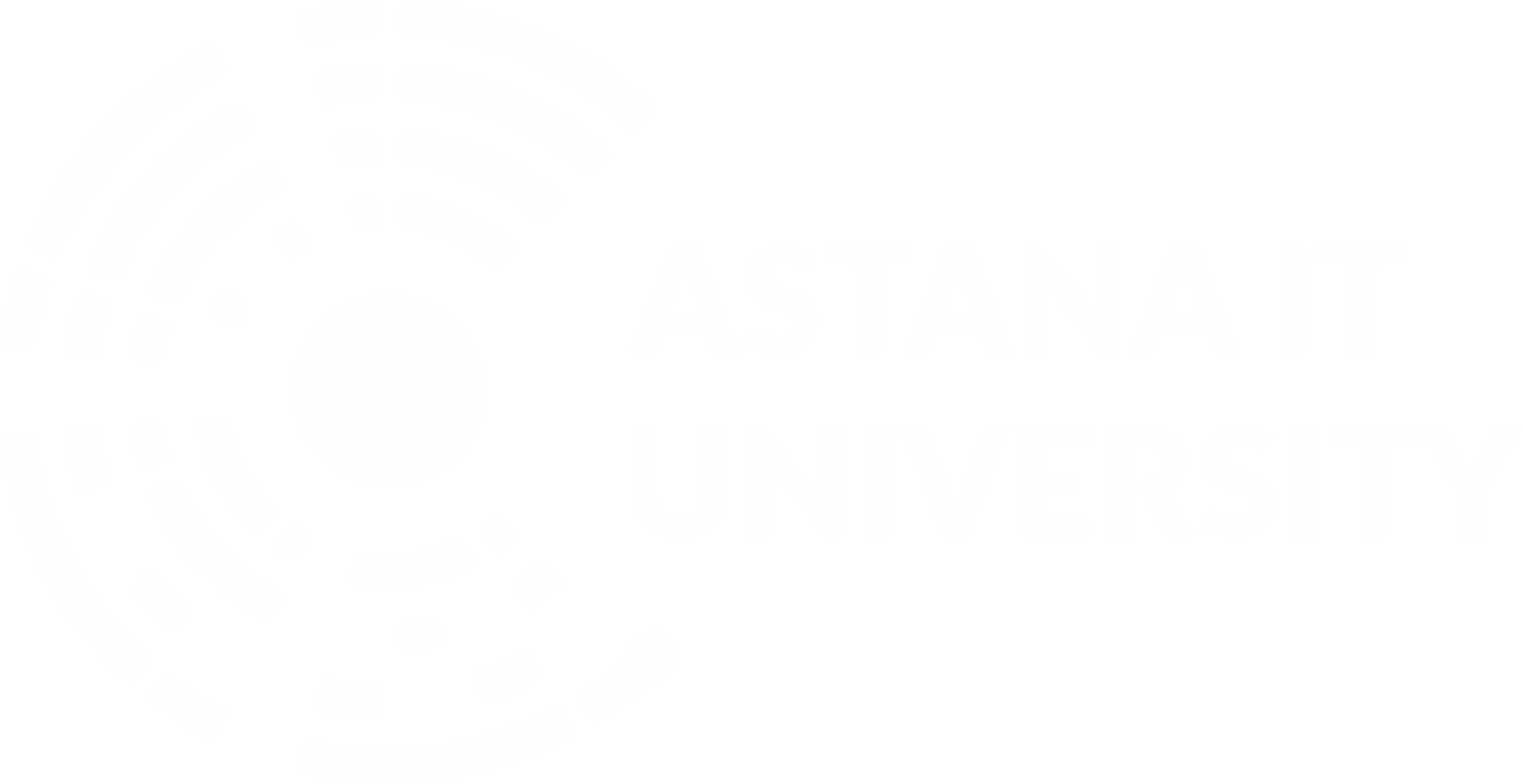 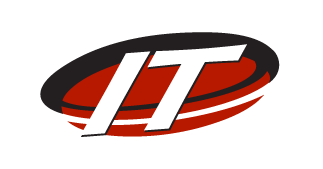 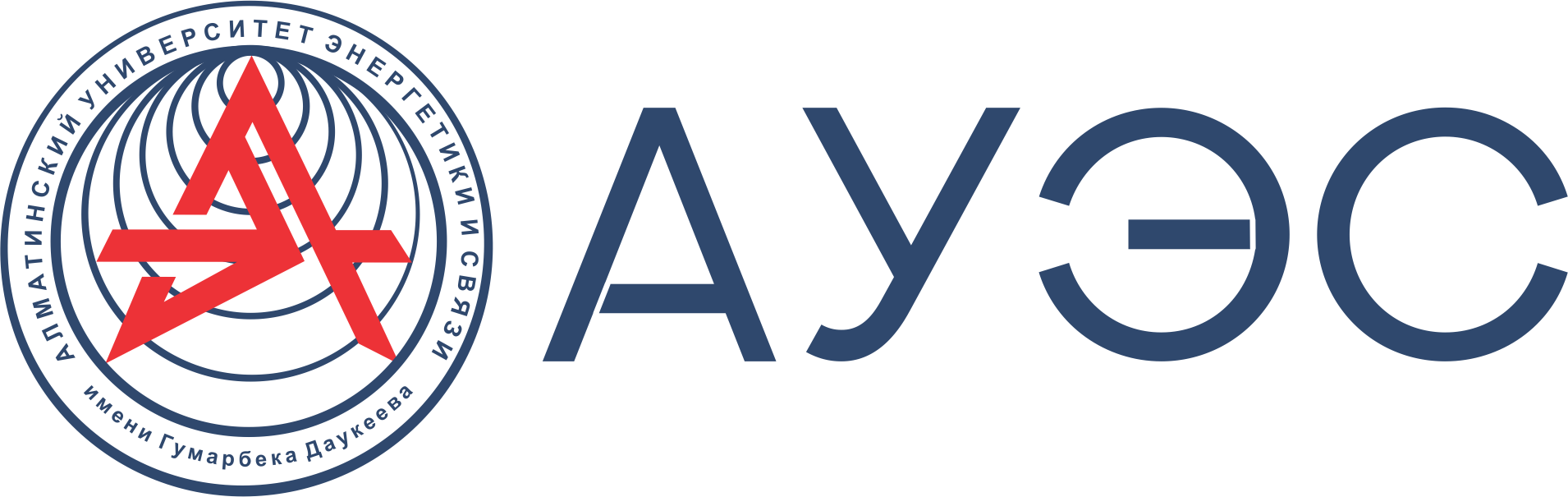 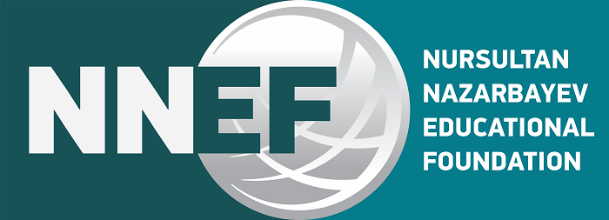 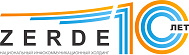 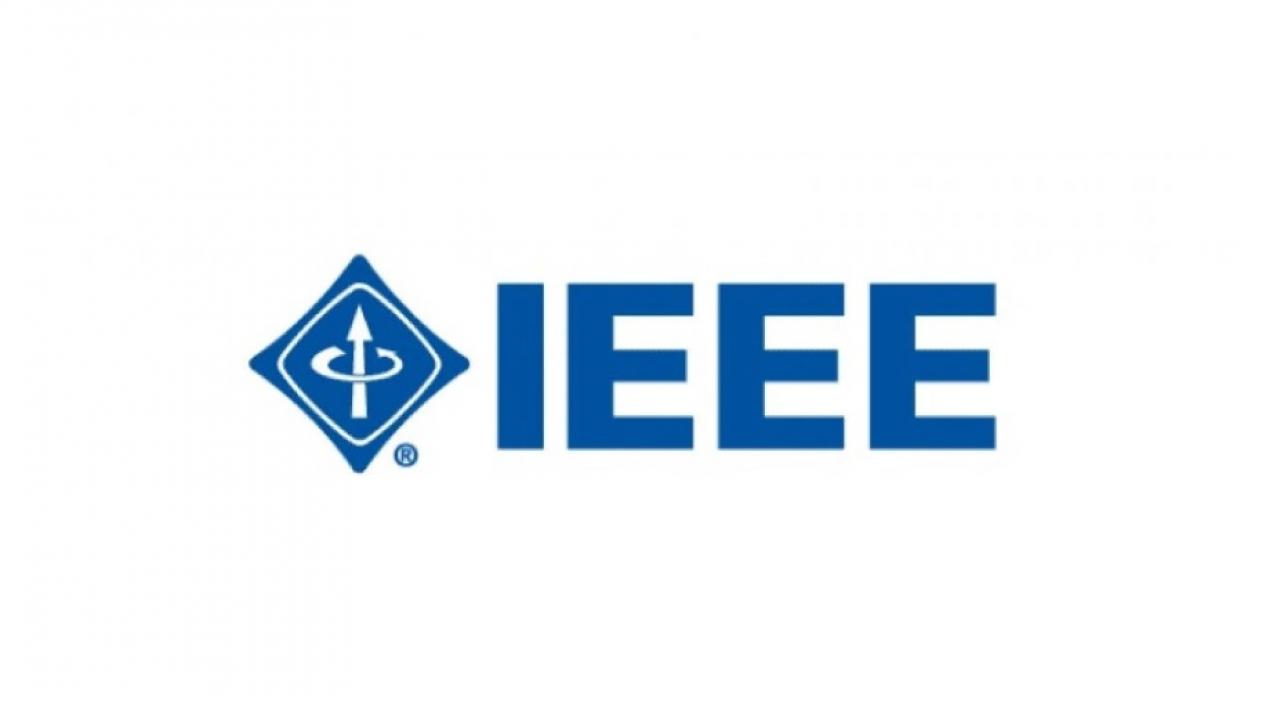 2022 SIST
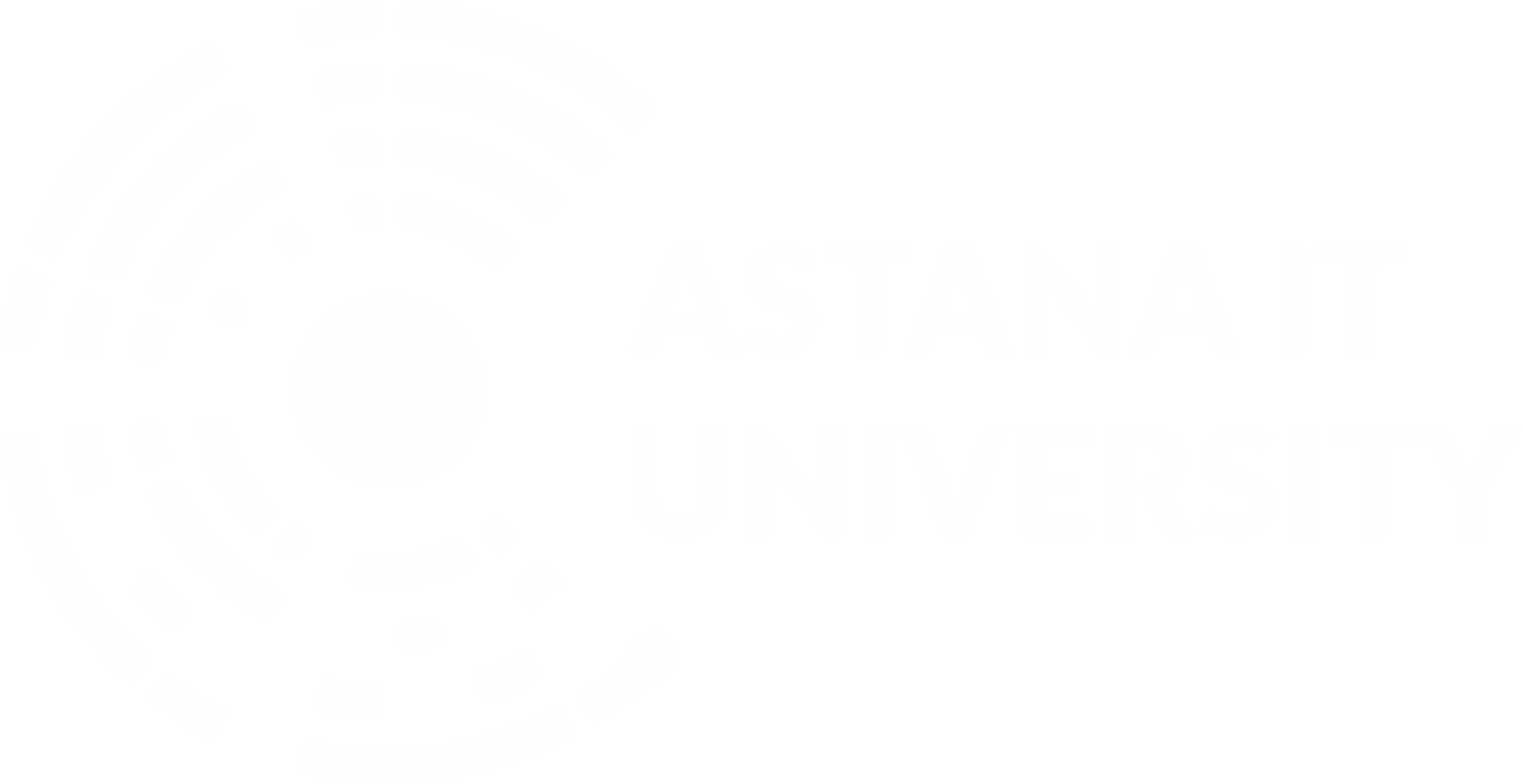 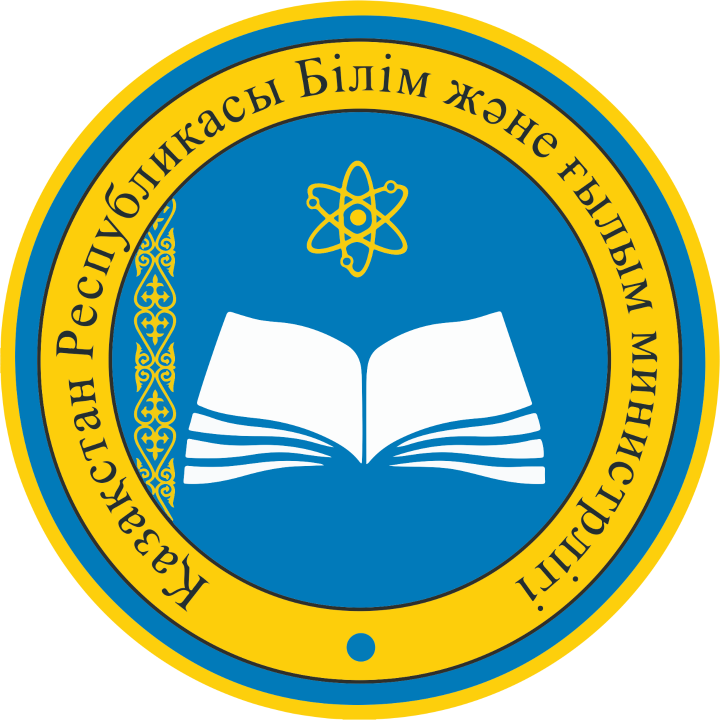 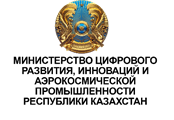 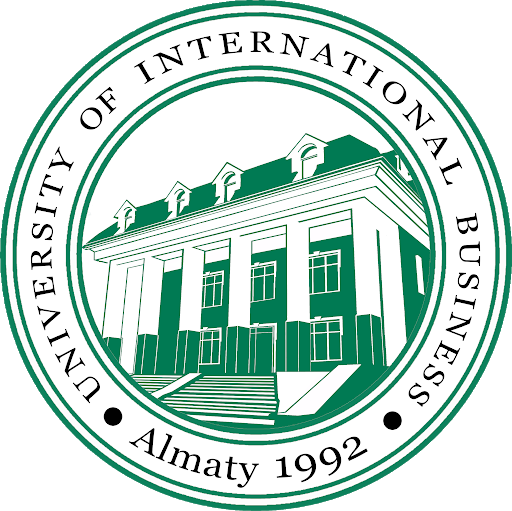 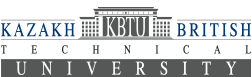 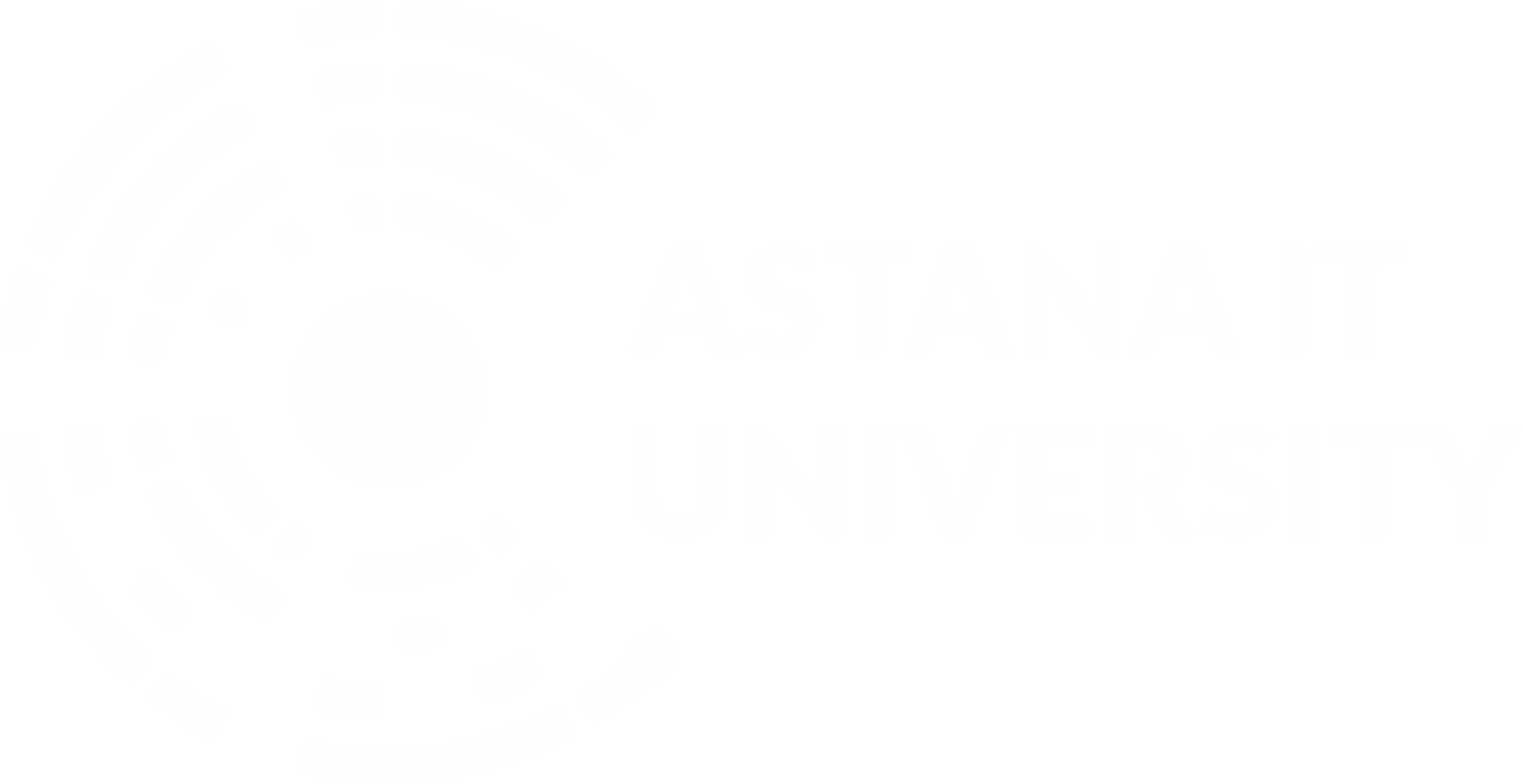 2
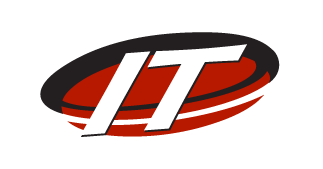 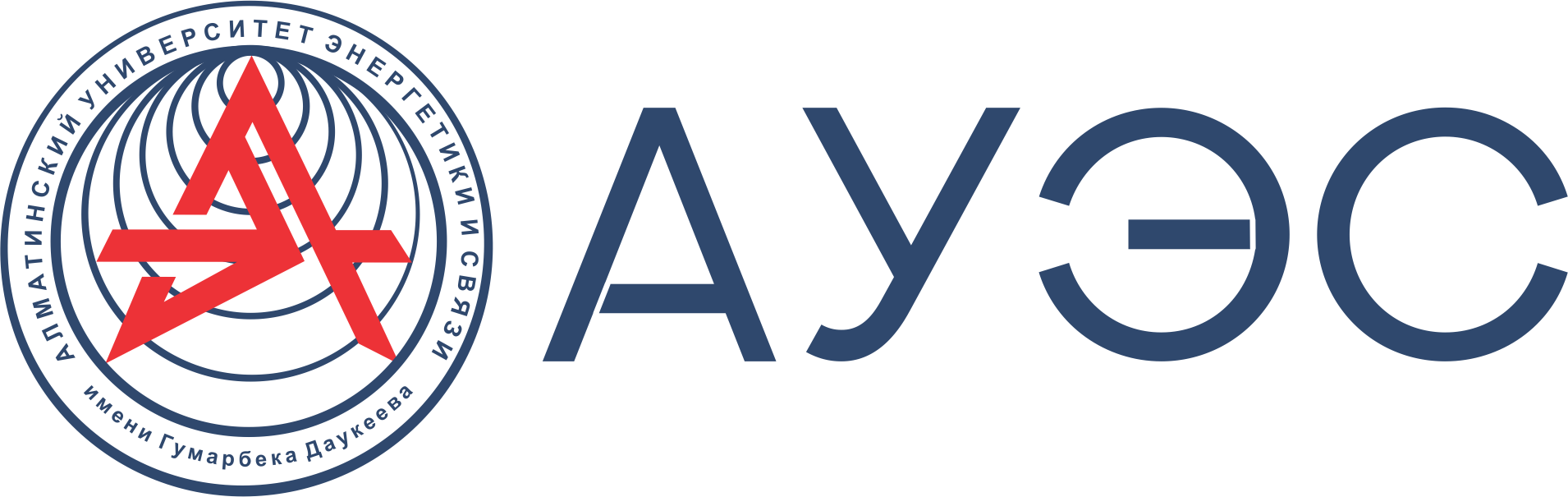 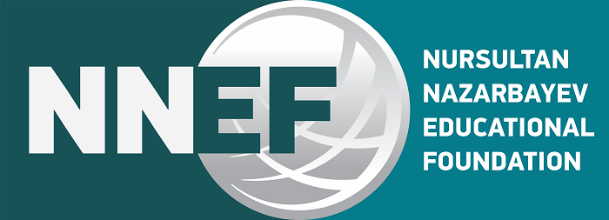 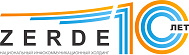